CENÁRIOS PROSPECTIVOS PARA O PNRH 2022-2040Resumo para Oficina Nacional de Consolidação dos Programas e Ações
ANTONIO EDUARDO LANNA, Consultor
APRESENTAÇÃO
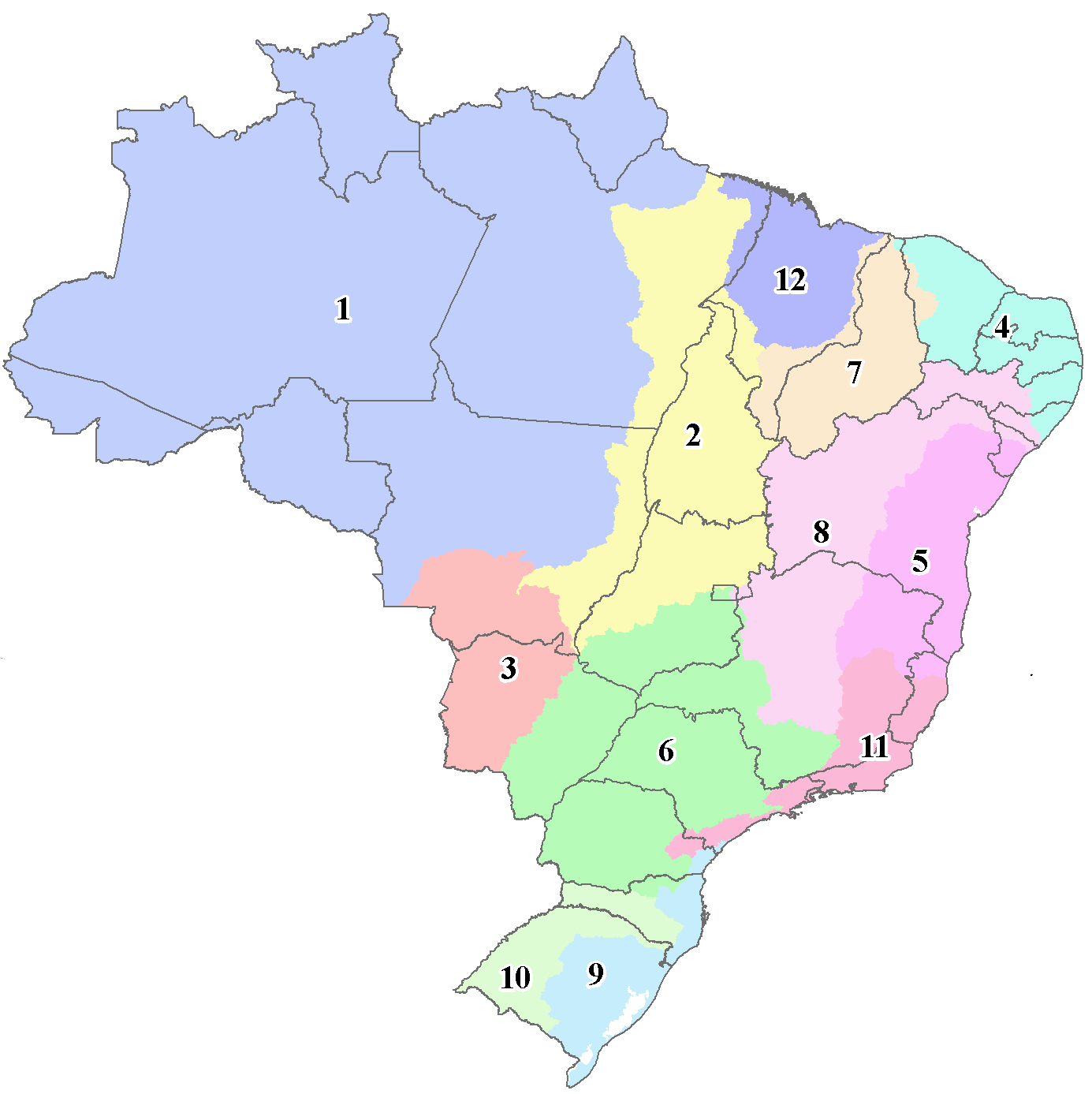 1. Metodologia;
2. Conversação estratégica;
3. Sementes de futuro;
4. Cenários para o PNRH 2022-2040;
Elementos norteadores para as estratégias:
Região Norte;
Região Nordeste;
Região Centro-Oeste;
Região Sudeste;
Região Sul.
2
Metodologia
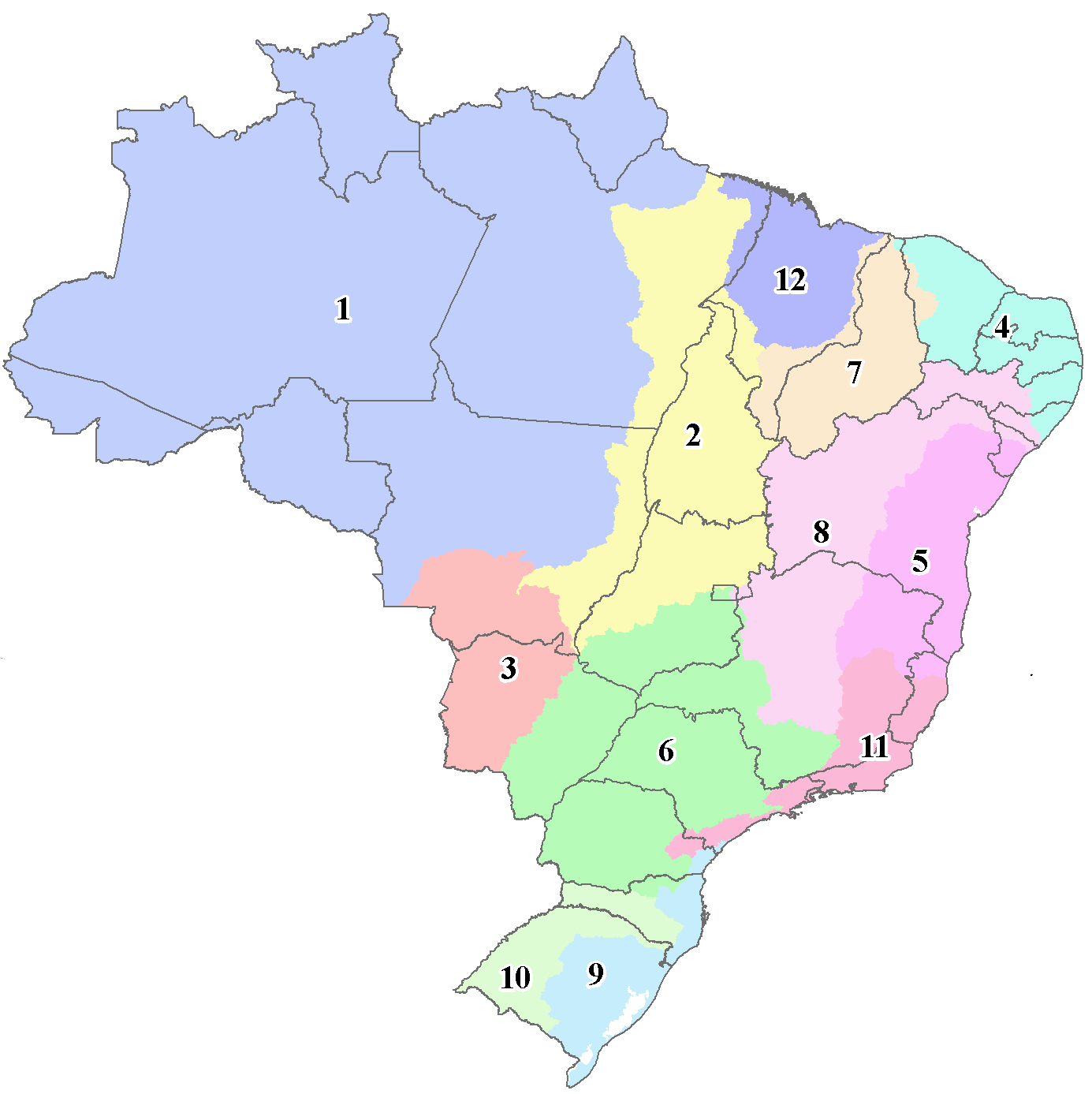 Projeções do Atlas de Abastecimento Humano (ANA, 2021)
VAN DER HAIJDEN. K.  Planejamento por Cenários - A Arte da Conversação Estratégica. Editora Bookman. 2ª. Edição. Porto Alegre: 2009.
Conversações estratégicas
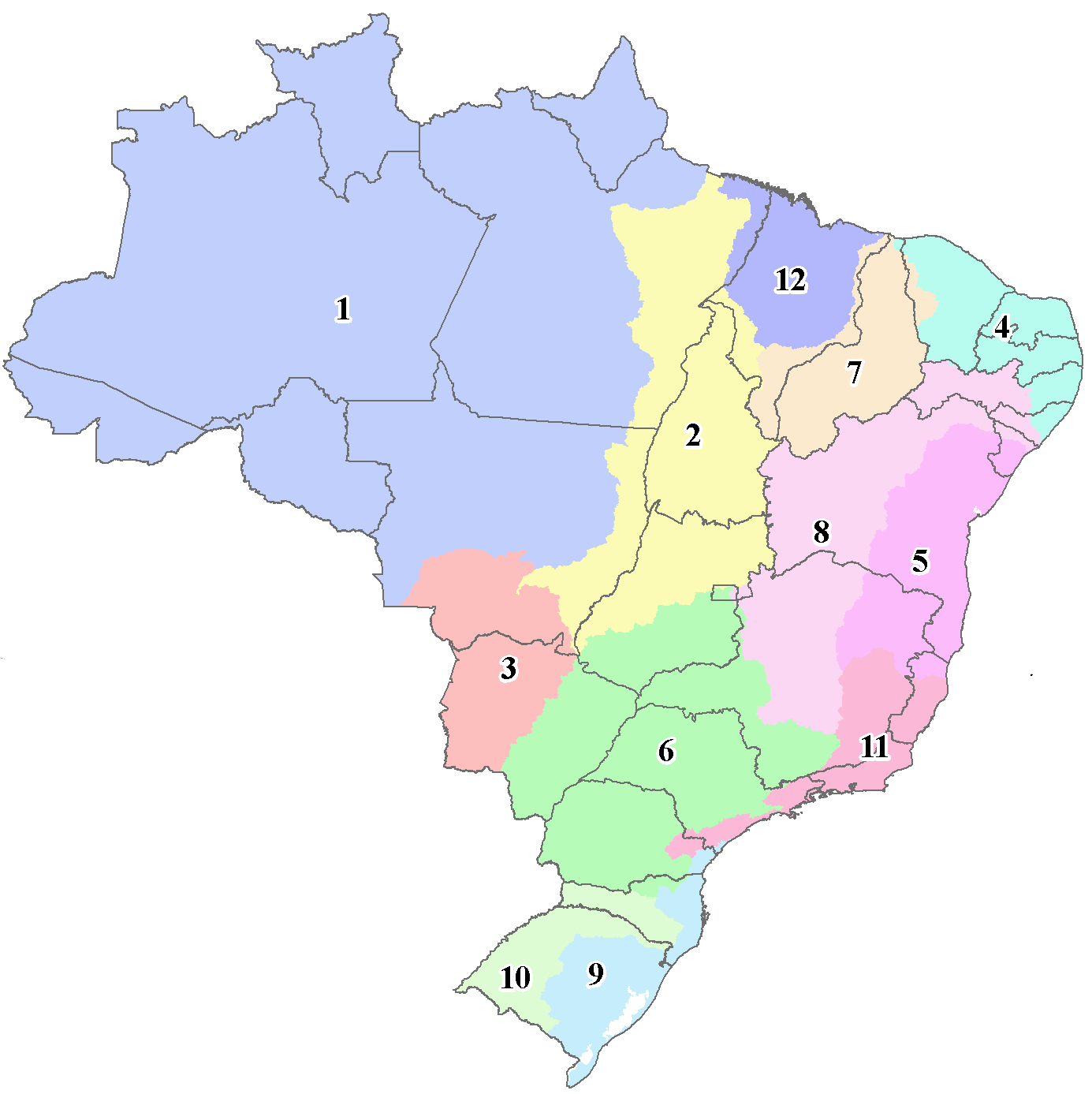 Núcleo Central: representantes do Ministério de Desenvolvimento Regional - MDR e da Agência Nacional de Águas e Saneamento Básico – ANA;
Eventos participativos programados pelo MDR para subsidiar a elaboração do PNRH 2022-2040;
Oficina Nacional de Cenários em 13/7/2021, com Grupos de Discussão de
1) Região Sul, 
2) Região Sudeste, 
3) Região Nordeste e 
4) Região Centro-Oeste e Norte;
Questionário 1: visões sobre o futuro dos recursos hídricos sob as óticas setoriais, 4/6/2021;
Questionário 2: visões sobre o futuro dos recursos hídricos sob as óticas regionais, 13/7/2021;
Entrevistas com especialistas, submetendo os cenários, em setembro de 2021.
SEMENTES DE FUTURO ADOTADAS
5
CENÁRIOS PARA O PNRH 2022-2040
ELEMENTOS NORTEADORES DAS ESTRATÉGIAS POR REGIÃO
Além dos usuais, de aperfeiçoamento do que já  existe...
REGIÃO NORTE
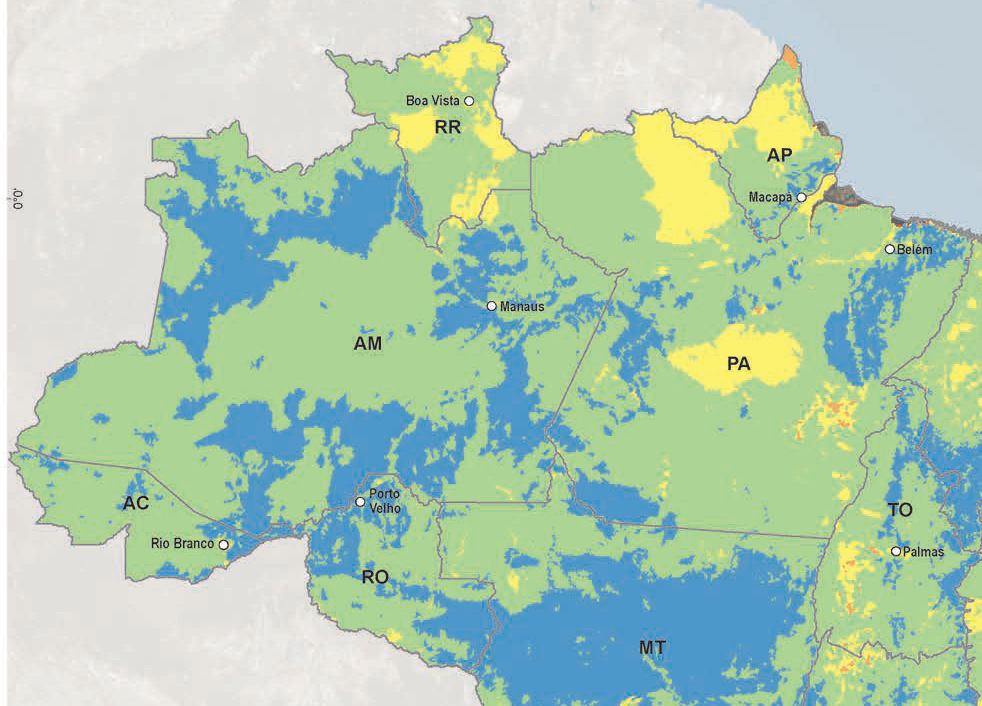 8
REGIÃO NORDESTE
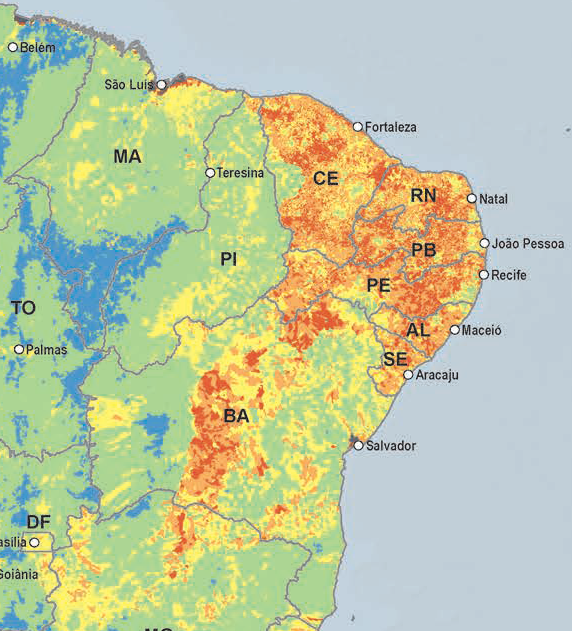 9
REGIÃO CENTRO-OESTE
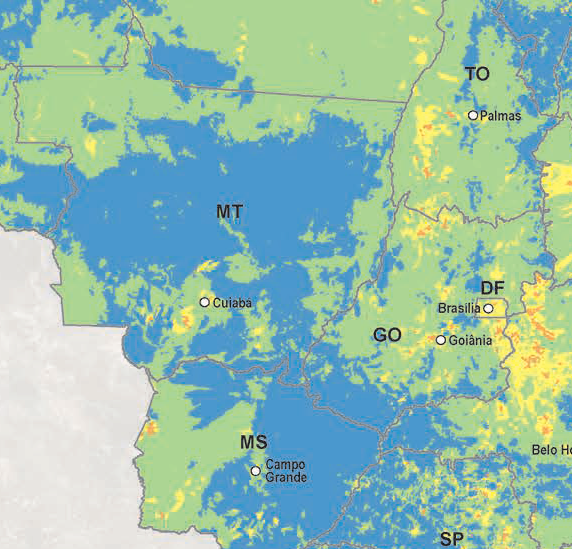 REGIÃO SUDESTE
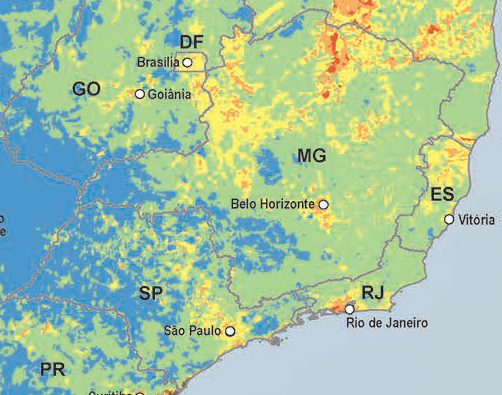 REGIÃO SUL
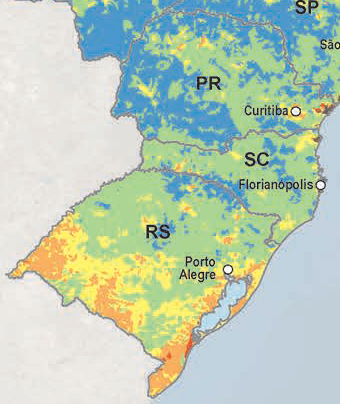 13